SOCIAL (PRAGMATIC) COMMUNICATION DISORDER
WVSHA Convention
April 4, 2019
ASHA DISCLOSURE
Ms. Brammer is employed by the West Virginia Department of Education. There are no other relevant financial relationships to disclose.
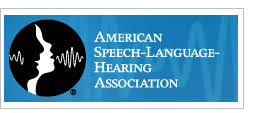 2
Social (Pragmatic) Communication Disorder
3
LEARNER OUTCOMES
Participants will be able to:
Describe assessment procedures for Social Pragmatic Communication Disorder.
Explain eligibility differences between Autism Spectrum Disorders and Social Pragmatic Communication Disorders.
4
OVERVIEW
Definition
Changes to the DSM-5
Diagnostic Criteria – Policy 2419
Eligibility Criteria – Policy 2419
Components of Social (Pragmatic) Communication Disorder
Service Delivery
Things to Remember
5
BEFORE WE START…
Realize that there are questions about the Social (Pragmatic) Communication Disorder eligibility and prevalence not only at the state level but on the national level (American Speech-Language and Hearing Association – ASHA)

More research will need to be done and treatment protocols will need to be developed
SOCIAL (PRAGMATIC) COMMUNICATION DISORDER DEFINITION
“Social (pragmatic) communication disorder is characterized by difficulty with the use of social language and communication skills (also called pragmatic communication by professionals). A child or teen with this disorder will have difficulty in following the ordinary social rules of communication (whether they are verbal or nonverbal), following the rules for storytelling or conversations (each person takes a turn), and changing language depending upon the situation or needs of the listener.”  Dr. John M. Grohol, Psy.D., Psych Central
7
SOCIAL (PRAGMATIC) COMMUNICATION DISORDER
Part of the DSM-V update
Student has to demonstrate a global disorder in social communication
The symptoms are not better accounted for by another mental disorder and are not due to a general medical or neurological condition, or to low abilities in the domains of word structure and grammar, and are not better explained by autism spectrum disorder, intellectual disability, or global developmental delay.
8
CHANGES TO DSM-5 RESULTED IN CHANGES TO POLICY 2419
An American Psychiatric Association (APA) Work Group was formed to look at the advances in research on autism and to revise the definition for the DSM-5  

Instead of three domains of autism symptoms – DSM-IV
	1.  Social Impairment
	2.  Language/Communication Impairment
	3.  Repetitive Restrictive Behaviors

Now look at two domains – DSM-5
         1.  Social Communication Impairment
         2.  Restricted Interests/repetitive behaviors
SOCIAL (PRAGMATIC) COMMUNICATION DISORDER
The APA Work Group added a new category called Social (Pragmatic) Communication Disorder (SCD). This will allow for a diagnosis of disabilities in social communication without the presence of repetitive behavior.

The new eligibility for Social (Pragmatic) Communication Disorder falls under Speech-Language Impairment (CD) and is not under the Autism Spectrum Disorders eligibility.
YALE STUDY IN SOUTH KOREACOMPARISON OF RESULTS USINGDSM-IV AND DSM-5
Also considered the children who would now qualify for services under the new Social (Pragmatic) Communication Disorder (SCD) diagnosis 

Previous Diagnosis of PDD-NOS- 71% Now ASD, 22% SCD

Previous Diagnosis of Asperger's - 91% Now ASD, 6% SCD

Previous Diagnosis of Autistic Disorder - 99% Now ASD, 1% SCD
AMERICAN SPEECH AND HEARING ASSOCIATION (ASHA)
“There are no reliable data on incidence and prevalence of social communication disorders, at least partly as a result of definitions across resources.”
SOCIAL (PRAGMATIC) COMMUNICATION DISORDER (SCD):   New Diagnosis Under Speech-Language Impairment (CD)
Social (Pragmatic) Communication Disorder:  An impairment of pragmatics and is based on difficulty in the social uses of verbal and nonverbal communication in naturalistic contexts.   More accurately recognizes people who: 

have significant problems using verbal and nonverbal communication for social purposes.

have impairments in their ability to communicate, participate socially, maintain social relations or otherwise preform academically or occupationally.
[Speaker Notes: \
NEW SECTION IN DSM – 5 :  GOING TO BE A CHALLENGE TO IMPLEMENT 

WORK W/ PSCHOLOGISTS AND SPECIAL EDUCATORS TO MAKE DIAGNOSIS 
TOOL BOX -]
SOCIAL (PRAGMATIC) COMMUNICATION DISORDERPolicy 2419
Social (Pragmatic) Communication Disorder: Diagnostic Criteria 
1. Persistent difficulties in the social use of verbal and nonverbal                 communication as manifested by all of the following: 
a. Deficits in using communication for social purposes, such as greeting and sharing information, in a manner that is appropriate for social context. 
b. Impairment of the ability to change communication to match context or the needs of the listener, such as speaking differently in a classroom than on a playground, talking differently to a child than to an adult and avoiding use of overly formal language. 
c. Difficulties following rules for conversation and storytelling, such as taking turns in conversation, rephrasing when misunderstood and knowing how to use verbal and nonverbal signals to regulate interaction. 
d. Difficulties understanding what is not explicitly stated (e.g., making inferences) and nonliteral or ambiguous meaning of language (e.g., idioms, humor, metaphors, multiple meanings that depend on the context for interpretation).
14
SOCIAL (PRAGMATIC) COMMUNICATION DISORDERPolicy 2419
2. The onset of symptoms may occur in the early developmental period but deficits may not fully manifest until social communication demands exceed limited capacities. 
3. The symptoms are not attributable to another medical or neurological condition or to low abilities in the domains of word structure and grammar, and are not better explained by autism disorders, intellectual disability (intellectual developmental disorder), global developmental delay, or another mental disorder.
15
SOCIAL (PRAGMATIC) COMMUNICATION DISORDER  Diagnostic Criteria
Persistent difficulties in the social use of verbal and nonverbal communication as manifested by ALL of the following:

Deficits in using communication for social purposes, such as greeting and sharing information, in a manner that is appropriate for social context. 

Impairment of the ability to change communication to match context or the needs of the listener, such as speaking differently in a classroom than on a playground, talking differently to a child than to an adult, and avoiding use of overly formal language.
[Speaker Notes: THIS IS THE DEFINITION FROM DSM-5]
SOCIAL (PRAGMATIC) COMMUNICATION DISORDER Diagnostic Criteria (continued)
Difficulties understanding what is not explicitly stated (e.g., making inferences) and nonliteral or ambiguous meaning of language (e.g., idioms, humor, metaphors, multiple meanings that depend on the context for interpretation).

Difficulties following rules for conversation and storytelling, such as taking turns in conversation, rephrasing when misunderstood, and knowing how to use verbal and nonverbal signals to regulate interaction.
SOCIAL (PRAGMTIC) COMMUNICATION DISORDER Diagnostic Criteria (continued)
These persistent deficits have to occur across environments and across communication partners.  In other words, it has to happen at home, school and in the community with family, friends, school staff and strangers.
SOCIAL (PRAGMATIC) COMMUNICATION DISORDER Diagnostic Criteria
Onset of symptoms may occur in the early developmental period

Deficits may not fully manifest until social communication demands exceed limited capacities

Symptoms not attributable to another medical or neurological condition or to low abilities in the domains of word structure and grammar

NOT better explained by autism disorders, intellectual disability, global developmental delay, or another mental disorder
SOCIAL (PRAGMATIC) COMMUNICATION DISORDER – Assessment
Speech therapists have checklists, screening tools and standardized tests to diagnose Social Communication Disorder.  They should also do multiple observations in a variety of settings and with a variety of communication partners. 

Test of Pragmatic Language – TOPL-2
Testing time 1 to 1.5 hours
Age range 6-18 years
Provides overall index of pragmatic language
Not intended for students who are unable to utilize expressive language 
Price - $270.00
Available through the WVU Lending Library
SOCIAL (PRAGMATIC) COMMUNICATION DISORDER – Assessment
Children’s Communication Checklist-2 (CCC-2)
Caregiver can complete in 10-15 minutes; SLP can score in 5-15 minutes
Age range 4-0 to 16-11
Can be completed by caregivers 
Uses 10 scales to rate students 
Not suitable for children who are nonverbal or who speak in one- to two-word utterances
Includes a scoring CD 
Price - $161.00
Available through the WVU Lending Library
21
SOCIAL (PRAGMATIC) COMMUNICATION DISORDER – Assessment
Social Emotional Evaluation (SEE)
Administration time 20-25 minutes
Age range 6-0 to 12-11
Norm-referenced scores 
Price - $299.95
22
WEST VIRGINIA UNIVERSITY SCHOOL-AGED LANGUAGE ACQUISITION AND DISORDERS LAB
Resource library for school speech-language pathologists to check out language evaluations, access language sample transcription and analyzation services, and language therapy materials. 

Includes Pragmatic evaluations and other resources for SCD and pragmatic language. 

Sponsored by a grant with the WVDE and WVU.  

Website:  http://csd.wvu.edu/research-facilities/salad-lab/wv-slp-resource-library
23
NEW TESTS OF PRAGMATIC LANGUAGE ADDED TO THE WVU SALAD LAB
Social Language Development Test – Adolescent: Normative Update

Social Language Development Test – Elementary:  Normative Update
24
SOCIAL (PRAGMATIC) COMMUNICATION DISORDERS – Assessment
If a student is suspected of having Social (Pragmatic) Communication Disorder, they MUST be evaluated to rule out autism spectrum disorders PRIOR to getting the Social (Pragmatic) Communication Disorder eligibility.
SOCIAL (PRAGMATIC) COMMUNICATION  DISORDERPolicy 2419
Policy 2419 – 
Eligibility Criteria for Social (Pragmatic) Communication Disorder 
An eligibility committee will determine that a student is eligible for special education and/or related services as a student who has a Social (Pragmatic) Communication Disorder based on the following: 
1. Assessment measures that include norm referenced tests, multiple observations, checklists and structured tasks. 
2. Assessment procedures that are contextually based and involve multiple settings and communication partners. 
3. Assessment results indicate deficits in functional limitations in effective communication, social participation, social relationships, academic achievement and/or occupational performance, individually or in combination. 
4. Social pragmatic communication disorder cannot be diagnosed in the presence of restricted repetitive behaviors, interests, and other activities related to the diagnosis of Autism. 
5. The student’s disability adversely affects educational performance. 
6. The student needs special education.
26
SOCIAL (PRAGMATIC) COMMUNICATION DISORDER ELIGIBILITY CRITERIA (continued)Eligibility Criteria
An eligibility committee will determine that a student is eligible for Special Education and/or related services as a student who has a based on the following: 

Assessment measures that include norm referenced tests, multiple observations, checklists and structured tasks

Assessment procedures that are contextually-based and involve multiple settings and communication partners 

Assessment results indicate deficits in functional limitations in effective communication, social participation, social relationships, academic achievement, and/or occupational performance, individually or in combination
SOCIAL (PRAGMATIC) COMMUNICATION DISORDER ELIGIBILTY CRITERIA (Continued)
The student’s disability adversely affects educational performance
The student needs Special Education
Social Communication Disorder cannot be used in the presence of restricted or repetitive behaviors, interests and other activities related to the diagnosis of autism.  

This is a situation where the Speech-Language Impairment Team Report would be handy to use.
28
SOCIAL (PRAGMATIC) COMMUNICATION DISORDER
If a student is found to have autism, they should still receive therapy for social communication deficits under the PRAGMATICS component of LANGUAGE
ASHA says, “In addition, SLPs will need to advocate for inclusion of language intervention for individuals diagnosed with ASD and ensure that individuals with ASD also receive a diagnosis of language disorder (LD), when they meet the criteria. Regardless of the presence or absence of difficulties acquiring the form and content of language, all individuals with ASD are eligible for speech-language pathology services due to the pervasive nature of the social communication impairment.” http://www.asha.org/Practice-Portal/Clinical-Topics/Autism/
29
WHAT HAPPENS TO THE STUDENTS WHO HAVE PRAGMATIC DEFICITS BUT DON’T MEET THE ELIGIBILTY CRITERIA FOR SOCIAL (PRAGMATIC) COMMUNICATION DISORDER
Those students may still receive services under the “Language” eligibility if they meet that eligibility criteria.  

Policy 2419, page 42, Eligibility Criteria for Language Disorder

a.  “Language abilities are substantially and quantifiably below those
	     expected for the student’ chronological age and cognitive state of 
           development, resulting in functional limitation in effective 
	     communication, social participation, academic achievement, or 
           occupational performance, individually or in any combination.”
30
HOW WILL SPEECH THERAPISTS GET REFERRALS?
The majority of the time our referrals for should come as a part of an MDET that is being held for a child suspected of having autism and being referred for testing.

General Rule – If repetitive behaviors, restricted, repetitive interests or activities (which includes inflexible adherence to routines, ritualized patterns or fixated interests or preoccupation with unusual objects) are present, the speech therapist would NOT test for Social (Pragmatic) Communication Disorder. 

This option may be used for students for whom it is not appropriate to test to rule out autism to determine an eligibility.
LET’S DISCUSS SOME CASES
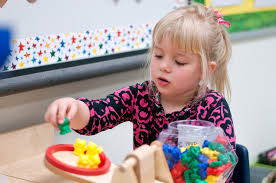 Preschooler

									Student with ADHD




       Student with Autism
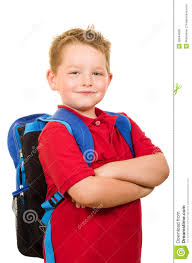 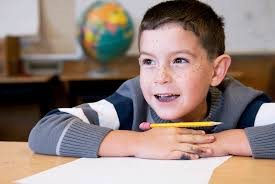 32
THINGS TO REMEMBER
Autism Spectrum Disorder must be ruled out first
Cannot be considered in the presence of intellectual disability, global developmental delay or other mental disorder or medical condition
Cannot be diagnosed in the presence of repetitive behaviors or restricted interests
Has to be documented in multiple observations in multiple settings with multiple communication partners
THINGS TO REMEMBER (CONTINUED)
Assessments have to include norm-referenced tests and checklists performed by a speech therapist
Social (Pragmatic) Communication Disorder is essentially a primary eligibility – cannot occur in the presence of other disabilities or medical conditions
The eligibility would be for Speech-Language Impairment (CD) and the Social (Pragmatic) Communication Disorder would be a part of that. 
Children may have articulation, voice, or fluency therapy as well since they are still under the Speech-Language Impairment (CD).
34
THINGS TO REMEMBER (CONTINUED)
All children who meet the eligibility for language therapy for pragmatics will still receive it because the eligibility for “Language” says, “Language abilities are substantially and quantifiably below those expected for the student’s chronological age and cognitive state of development, resulting in functional limitation in effective communication, social participation, academic achievement or occupational performance, individually or in any combination.”

This eligibility area of Social (Pragmatic)  Communication Disorder under Speech-Language Impairment (CD) does NOT replace eligibility for working on pragmatics as a part of “language”.
OTHER QUESTIONS/CONCERNS/SUGGESTIONS?
36
THANK YOU!!!
For your dedication
For your willingness to lead
For your organization skills
For the time you spend helping students
For your amazing skill set
For your patience and cooperation
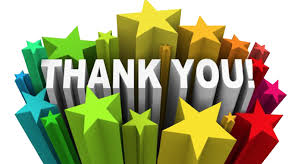 37
PLEASE FEEL FREE TO CONTACT US
Lee Ann Brammer
	lbrammer@k12.wv.us
	304.558.2696
38